EECS 583 – Class 10ILP Optimization and Intro. to Code Generation
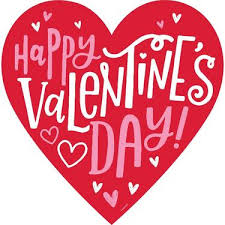 University of Michigan

February 14, 2024
Announcements & Reading Material
Reminder: HW 2
Due next Wed, You should have started by now
Talk to Aditya & Yunjie if you are stuck
Class project
Focus on project team formation and general topic area
Today’s class
“Machine Description Driven Compilers for EPIC Processors”, B. Rau, V. Kathail, and S. Aditya, HP Technical Report, HPL-98-40, 1998. (long paper but informative)
Next class
“The Importance of Prepass Code Scheduling for Superscalar and Superpipelined Processors,” P. Chang et al., IEEE Transactions on Computers, 1995, pp. 353-370.
Class Problem From Last Time – Solution
Expression after back substitution
r14 = r1 * r2 + r3 + r4 - r5 + r6

Want to perform operations on r1,r2,r3,r6 firstdue to operand arrival times

t1 = r1 * r2
t2 = r3 + r6

The multiply will take 3 cycles, so combine t2with r4 and then r5, and then finally t1

t3 = t2 + r4
t4 = t3 – r5
r14 = t1 + t4

Equivalently, the fully parenthesized expression
r14 = ((r1 * r2) + (((r3 + r6) + r4) - r5))
Assume: + = 1, * = 3
operand
arrival times
0
r1
0
r2
0
r3
1
r4
2
r5
0
r6
1. r10 = r1 * r2
2. r11 = r10 + r3
3. r12 = r11 + r4
4. r13 = r12 – r5
5. r14 = r13 + r6
Back susbstitute
Re-express in tree-height reduced form
	Account for latency and arrival times
From Last Time: Loop Unrolling
r1 = load(r2)
r3 = load(r4)
r5 = r1 * r3
r6 = r6 + r5
r2 = r2 + 4
r4 = r4 + 4
if (r4 >= 400) goto exit
loop:
for (i=x; i< 100; i++) {
    sum += a[i]*b[i];
}
iter1
unroll 3 times
loop:
r1 = load(r2)
r3 = load(r4)
r5 = r1 * r3
r6 = r6 + r5
r2 = r2 + 4
r4 = r4 + 4
if (r4 < 400) goto loop
r1 = load(r2)
r3 = load(r4)
r5 = r1 * r3
r6 = r6 + r5
r2 = r2 + 4
r4 = r4 + 4
if (r4 >= 400) goto exit
iter2
r1 = load(r2)
r3 = load(r4)
r5 = r1 * r3
r6 = r6 + r5
r2 = r2 + 4
r4 = r4 + 4
if (r4 < 400) goto loop
Unroll = replicate loop body 
n-1 times.

Hope to enable overlap of
operation execution from
different iterations
iter3
exit:
Smarter Loop Unrolling with Known Trip Count
r1 = load(r2)
r3 = load(r4)
r5 = r1 * r3
r6 = r6 + r5
r2 = r2 + 4
r4 = r4 + 4
loop:
Want to remove early exit branches
iter1
Trip count = 400/4 = 100
r4 = 0
r1 = load(r2)
r3 = load(r4)
r5 = r1 * r3
r6 = r6 + r5
r2 = r2 + 4
r4 = r4 + 4
if (r4 < 400) goto loop
unroll multiple
of trip count
r1 = load(r2)
r3 = load(r4)
r5 = r1 * r3
r6 = r6 + r5
r2 = r2 + 4
r4 = r4 + 4
loop:
iter2
r1 = load(r2)
r3 = load(r4)
r5 = r1 * r3
r6 = r6 + r5
r2 = r2 + 4
r4 = r4 + 4
iter3
r1 = load(r2)
r3 = load(r4)
r5 = r1 * r3
r6 = r6 + r5
r2 = r2 + 4
r4 = r4 + 4
if (r4 < 400) goto loop
iter4
exit:
What if the Trip Count is not Statically Known?
for (i=0; i< ((400-r4)/4)%3; i++) {
    sum += a[i]*b[i];
}
preloop
loop:
r1 = load(r2)
r3 = load(r4)
r5 = r1 * r3
r6 = r6 + r5
r2 = r2 + 4
r4 = r4 + 4
Create a preloop toensure trip count of unrolled loop is a multipleof the unroll factor
iter1
r4 = ??r1 = load(r2)
r3 = load(r4)
r5 = r1 * r3
r6 = r6 + r5
r2 = r2 + 4
r4 = r4 + 4
if (r4 < 400) goto loop
loop:
r1 = load(r2)
r3 = load(r4)
r5 = r1 * r3
r6 = r6 + r5
r2 = r2 + 4
r4 = r4 + 4
iter2
r1 = load(r2)
r3 = load(r4)
r5 = r1 * r3
r6 = r6 + r5
r2 = r2 + 4
r4 = r4 + 4
if (r4 < 400) goto loop
iter3
exit:
Unrolling Not Enough for Overlapping Iterations: Register Renaming
loop:
r1 = load(r2)
r3 = load(r4)
r5 = r1 * r3
r6 = r6 + r5
r2 = r2 + 4
r4 = r4 + 4
loop:
r1 = load(r2)
r3 = load(r4)
r5 = r1 * r3
r6 = r6 + r5
r2 = r2 + 4
r4 = r4 + 4
iter1
iter1
r1 = load(r2)
r3 = load(r4)
r5 = r1 * r3
r6 = r6 + r5
r2 = r2 + 4
r4 = r4 + 4
r11 = load(r2)
r13 = load(r4)
r15 = r11 * r13
r6 = r6 + r15
r2 = r2 + 4
r4 = r4 + 4
iter2
iter2
r1 = load(r2)
r3 = load(r4)
r5 = r1 * r3
r6 = r6 + r5
r2 = r2 + 4
r4 = r4 + 4
if (r4 < 400) goto loop
r21 = load(r2)
r23 = load(r4)
r25 = r21 * r23
r6 = r6 + r25
r2 = r2 + 4
r4 = r4 + 4
if (r4 < 400) goto loop
iter3
iter3
Register Renaming is Not Enough!
Still not much overlap possible
Problems
r2, r4, r6 sequentialize the iterations
Need to rename these
2 specialized renaming optis
Accumulator variable expansion (r6)
Induction variable expansion (r2, r4)
loop:
r1 = load(r2)
r3 = load(r4)
r5 = r1 * r3
r6 = r6 + r5
r2 = r2 + 4
r4 = r4 + 4
iter1
r11 = load(r2)
r13 = load(r4)
r15 = r11 * r13
r6 = r6 + r15
r2 = r2 + 4
r4 = r4 + 4
iter2
r21 = load(r2)
r23 = load(r4)
r25 = r21 * r23
r6 = r6 + r25
r2 = r2 + 4
r4 = r4 + 4
if (r4 < 400) goto loop
iter3
Accumulator Variable Expansion
r16 = r26 = 0
Accumulator variable
x = x + y or x = x – y
where y is loop variant!!
Create n-1 temporary accumulators
Each iteration targets a different accumulator
Sum up the accumulator variables at the end
May not be safe for floating-point values
loop:
r1 = load(r2)
r3 = load(r4)
r5 = r1 * r3
r6 = r6 + r5
r2 = r2 + 4
r4 = r4 + 4
iter1
r11 = load(r2)
r13 = load(r4)
r15 = r11 * r13
r16 = r16 + r15
r2 = r2 + 4
r4 = r4 + 4
iter2
r21 = load(r2)
r23 = load(r4)
r25 = r21 * r23
r26 = r26 + r25
r2 = r2 + 4
r4 = r4 + 4
if (r4 < 400) goto loop
iter3
r6 = r6 + r16 + r26
Induction Variable Expansion
r12 = r2 + 4, r22 = r2 + 8
r14 = r4 + 4, r24 = r4 + 8
Induction variable
x = x + y or x = x – y
where y is loop invariant!!
Create n-1 additional induction variables
Each iteration uses and modifies a different induction variable
Initialize induction variables to init, init+step, init+2*step, etc.
Step increased to n*original step
Now iterations are completely independent !!
r16 = r26 = 0
loop:
r1 = load(r2)
r3 = load(r4)
r5 = r1 * r3
r6 = r6 + r5
r2 = r2 + 12
r4 = r4 + 12
iter1
r11 = load(r12)
r13 = load(r14)
r15 = r11 * r13
r16 = r16 + r15
r12 = r12 + 12
r14 = r14 + 12
iter2
r21 = load(r22)
r23 = load(r24)
r25 = r21 * r23
r26 = r26 + r25
r22 = r22 + 12
r24 = r24 + 12
if (r4 < 400) goto loop
iter3
r6 = r6 + r16 + r26
Better Induction Variable Expansion
r16 = r26 = 0
With base+displacement addressing, often don’t need additional induction variables
Just change offsets in each iterations to reflect step
Change final increments to n * original step
loop:
r1 = load(r2)
r3 = load(r4)
r5 = r1 * r3
r6 = r6 + r5
iter1
r11 = load(r2+4)
r13 = load(r4+4)
r15 = r11 * r13
r16 = r16 + r15
iter2
r21 = load(r2+8)
r23 = load(r4+8)
r25 = r21 * r23
r26 = r26 + r25
r2 = r2 + 12
r4 = r4 + 12
if (r4 < 400) goto loop
iter3
r6 = r6 + r16 + r26
Homework Problem
loop:
loop:
r1 = load(r2)
r5 = r6 + 3
r6 = r5 + r1
r2 = r2 + 4
if (r2 < 400) goto loop
r1 = load(r2)
r5 = r6 + 3
r6 = r5 + r1
r2 = r2 + 4
r1 = load(r2)
r5 = r6 + 3
r6 = r5 + r1
r2 = r2 + 4
r1 = load(r2)
r5 = r6 + 3
r6 = r5 + r1
r2 = r2 + 4
if (r2 < 400) goto loop
Optimize the unrolled
loop

Renaming
Tree height reduction
Ind/Acc expansion
Homework Problem - Answer
r16 = r26 = 0
loop:
loop:
loop:
loop:
r1 = load(r2)
r5 = r6 + 3
r6 = r5 + r1
r2 = r2 + 4
if (r2 < 400) goto loop
r1 = load(r2)
r5 = r6 + 3
r6 = r5 + r1
r2 = r2 + 4
r1 = load(r2)
r5 = r1 + 3
r6 = r6 + r5
r11 = load(r2+4)
r15 = r11 + 3
r16 = r16 + r15
r21 = load(r2+8)
r25 = r21 + 3
r26 = r26 + r25
r2 = r2 + 12
if (r2 < 400)
    goto loop
r6 = r6 + r16
r6 = r6 + r26
r1 = load(r2)
r5 = r1 + 3
r6 = r6 + r5
r2 = r2 + 4
r11 = load(r2)
r15 = r11 + 3
r6 = r6 + r15
r2 = r2 + 4
r21 = load(r2)
r25 = r21 + 3
r6 = r6 + r25
r2 = r2 + 4
if (r2 < 400)
    goto loop
r1 = load(r2)
r5 = r6 + 3
r6 = r5 + r1
r2 = r2 + 4
r1 = load(r2)
r5 = r6 + 3
r6 = r5 + r1
r2 = r2 + 4
if (r2 < 400)
    goto loop
Optimize the unrolled
loop

Renaming
Tree height reduction
Ind/Acc expansion
after renaming and
tree height reduction
after acc and 
ind expansion
Code Generation
Map optimized “machine-independent” assembly to final assembly code
Input code
Classical optimizations
ILP optimizations
Formed regions (sbs, hbs), applied if-conversion (if appropriate)
Virtual  physical binding
2 big steps
1. Scheduling
Determine when every operation executions
Create MultiOps (for VLIW) or reorder instructions (for superscalar)
2. Register allocation
Map virtual  physical registers
Spill to memory if necessary
Scheduling Instructions
Need information about the processor
Number of resources, latencies, encoding limitations
For example:
2 issue slots, 1 memory port, 1 adder/multiplier
load = 2 cycles, add = 1 cycle, mpy = 3 cycles; all fully pipelined
Each operand can be register or 6 bit signed literal
Need ordering constraints amongst operations
What order defines correct program execution?
Given multiple operations that can be scheduled, how do you pick the best one?
Is there a best one?  Does it matter?
Are decisions final?, or is this an iterative process?
How do we keep track of resources that are busy/free
Reservation table: Resources x time
Schedule Before or After Register Allocation?
physical registers
virtual registers
r1 = load(r10)
r2 = load(r11)
r3 = r1 + 4
r4 = r1 – r12
r5 = r2 + r4
r6 = r5 + r3
r7 = load(r13)
r8 = r7 * 23
store (r8, r6)
R1 = load(R1)
R2 = load(R2)
R5 = R1 + 4
R1 = R1 – R3
R2 = R2 + R1
R2 = R2 + R5
R5 = load(R4)
R5 = R5 * 23
store (R5, R2)
Too many artificial ordering constraints if schedule after allocation!!!!

But, need to schedule after allocation to bind spill code

Solution, do both!  Prepass schedule, register allocation, postpass schedule
Data Dependences
Data dependences
If 2 operations access the same register, they are dependent
However, only keep dependences to most recent producer/consumer as other edges are transitively redundant
Types of data dependences
Output
Anti
Flow
r1 = r2 + r3


r2 = r5 * 6
r1 = r2 + r3


r1 = r4 * 6
r1 = r2 + r3


r4 = r1 * 6
More Dependences
Memory dependences
Similar as register, but through memory
Memory dependences may be certain or maybe
Control dependences
We discussed this earlier
Branch determines whether an operation is executed or not
Operation must execute after/before a branch
Mem-output
Mem-anti
Control
Mem-flow
r2 = load(r1)


store (r1, r3)
store (r1, r2)


store (r1, r3)
if (r1 != 0)


    r2 = load(r1)
store (r1, r2)


r3 = load(r1)
Dependence Graph
Represent dependences between operations in a block via a DAG
Nodes = operations/instructions
Edges = dependences
Single-pass traversal required to insert dependences
Example
1
2
3
1: r1 = load(r2)
2: r2 = r1 + r4
3: store (r4, r2)
4: p1 = cmpp (r2 < 0)
5: branch if p1 to BB3
6: store (r1, r2)
4
5
6
BB3:
Dependence Graph - Solution
Example
Instructions 1-4 havecontrol dependence to instruction 5

56 control dependence
1: r1 = load(r2)
2: r2 = r1 + r4
3: store (r4, r2)
4: p1 = cmpp (r2 < 0)
5: branch if p1 to BB3
6: store (r1, r2)
1
ra
rf
BB3:
2
rf
ma
rf
3
rf
ma
4
rf
rf
5
mo
6
Dependence Edge Latencies
Edge latency = minimum number of cycles necessary between initiation of the predecessor and successor in order to satisfy the dependence
Register flow dependence, a = b + c  d = a + 1
Latency of producer instruction for most processors
Register anti dependence, a = b + c    b = d + e
0 cycles for most processors
Register output dependence, a = b + c  a = d + e
1 cycle for most processors
Is negative latency possible?
Yes, means successor can start before predecessor
We will only deal with latency >= 0
Dependence Edge Latencies (2)
Memory dependences
Store  load (memory flow)
Load  Store (memory anti)
Store  Store (memory output)
All 1 cycle for most processors
Control dependences
branch  b
Instructions inside then/else paths dependent on branch
1 cycle for most processors
a  branch
Op a must be issued before the branch completes
0 cycles for most processors
Class Problem – Add Latencies to Dependence Edges
Instructions 1-4 have controldependence to instruction 5

56 control dependence
latencies

add:    1
cmpp:    1
load:   2
store: 1
Example
1: r1 = load(r2)
2: r2 = r1 + r4
3: store (r4, r2)
4: p1 = cmpp (r2 < 0)
5: branch if p1 to BB3
6: store (r1, r2)
1
ra
rf
BB3:
2
rf
ma
rf
3
rf
ma
4
rf
rf
5
mo
6
Homework Problem 1 – Answer Next Time
1. Draw dependence graph
2. Label edges with type and
latencies
machine model

latencies

add:    1
mpy:    3
load:   2
store: 1
1
2
1. r1 = load(r2)
2. r2 = r2 + 1
3. store (r8, r2)
4. r3 = load(r2)
5. r4 = r1 * r3
6. r5 = r5 + r4
7. r2 = r6 + 4
8. store (r2, r5)
3
4
5
6
7
8
Dependence Graph Properties - Estart
Estart = earliest start time, (as soon as possible - ASAP)
Schedule length with infinite resources (dependence height)
Estart = 0 if node has no predecessors
Estart = MAX(Estart(pred) + latency) for each predecessor node
Example
1
1
2
2
3
3
3
2
2
4
5
1
3
6
1
2
7
8
Lstart
Lstart = latest start time, ALAP 
Latest time a node can be scheduled s.t. sched length not increased beyond infinite resource schedule length
Lstart = Estart if node has no successors
Lstart = MIN(Lstart(succ) - latency) for each successor node
Example
1
1
2
2
3
3
3
2
2
4
5
1
3
6
1
2
7
8
Slack
Slack =  measure of the scheduling freedom
Slack = Lstart – Estart for each node
Larger slack means more mobility
Example
1
1
2
2
3
3
3
2
2
4
5
1
3
6
1
2
7
8